Helium cooled target concept for a Next-Gen Mu2e Target

PASI Meeting
Fermilab
13th Nov 2015


Tristan Davenne
High Power Targets Group
Rutherford Appleton Laboratory
Main risk factors for the Mu2e baseline radiation cooled tungsten target
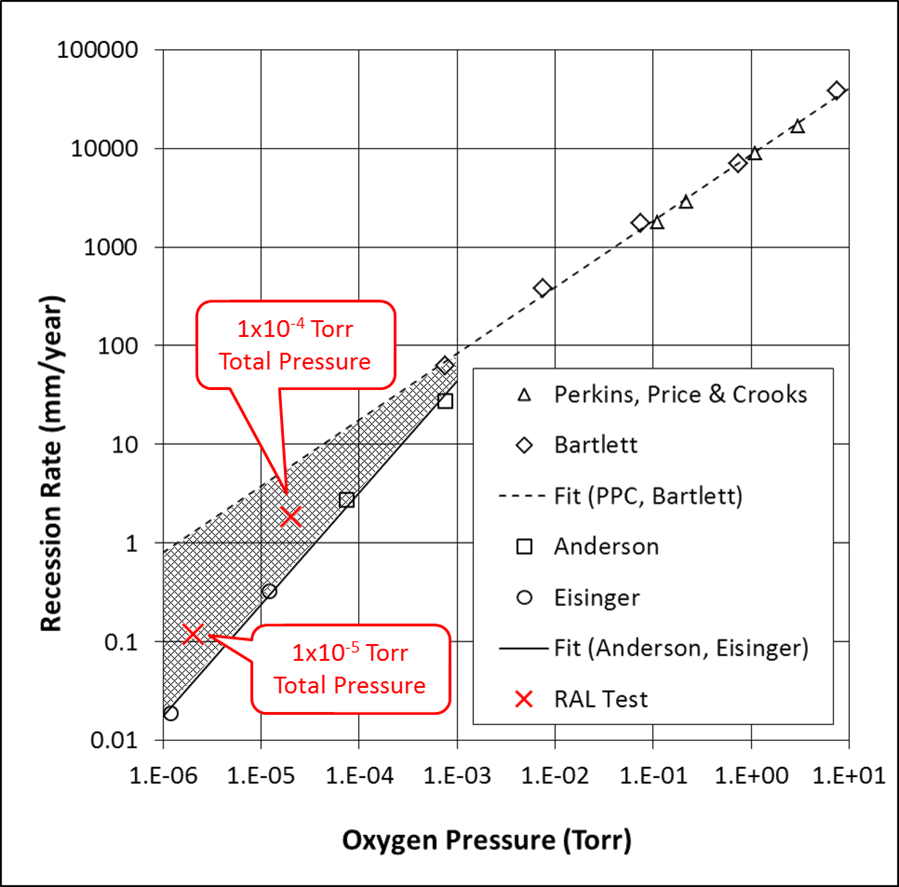 Oxidation of high temp tungsten in a poor vacuum
Thermal creep of the target (an issue with tungsten light bulb filaments)
Radiation damage of tungsten at very high temperature not well studied (NNL report)
Design already at limit with 8kW beam, no scope for power upgrade
P. Loveridge
Helium cooled target
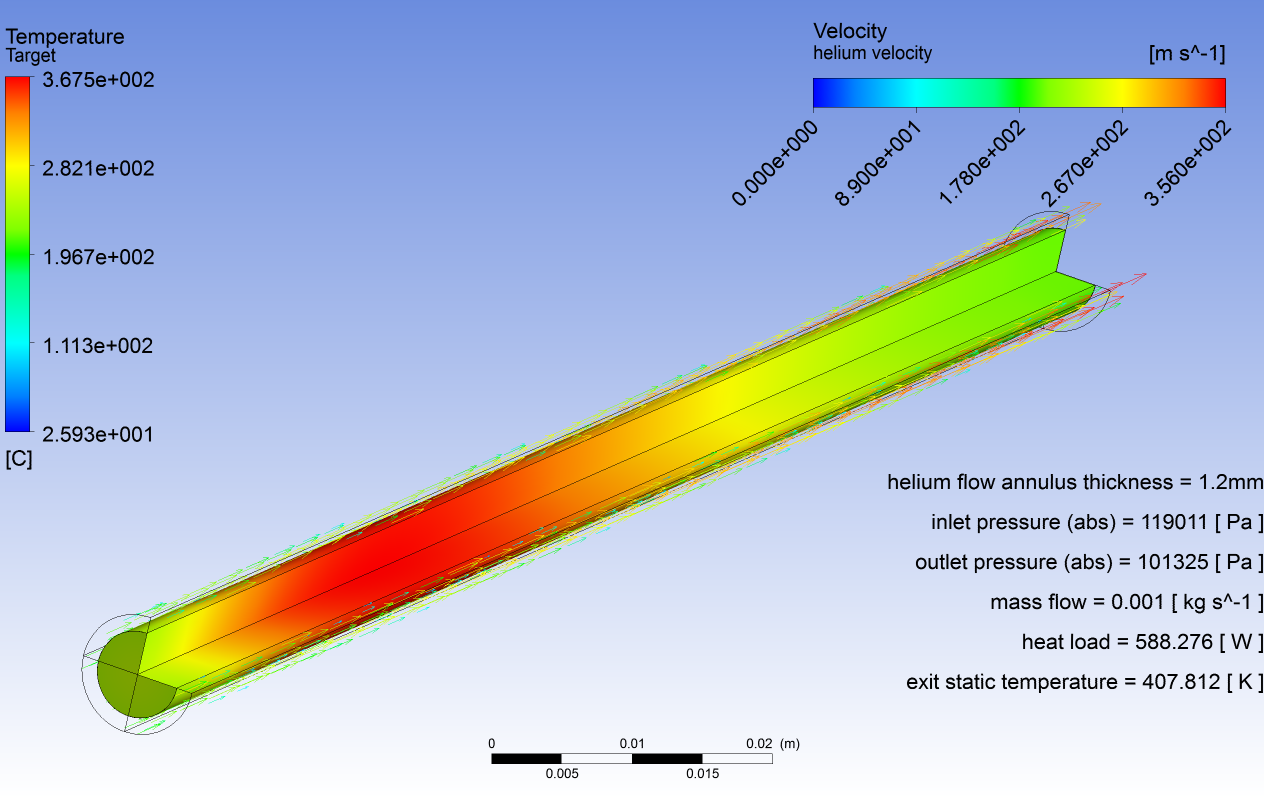 proton beam : 8GeV 8kW 1mm sigma
heat load = 588W
helium mass flow = 1g/s
max helium velocity = 356m/s
pressure drop = 0.2bar
max tungsten temperature = 368°C
temperature variation per pulse = 58°C
max von Mises stress = 10MPa
stress fluctuation = 6MPa
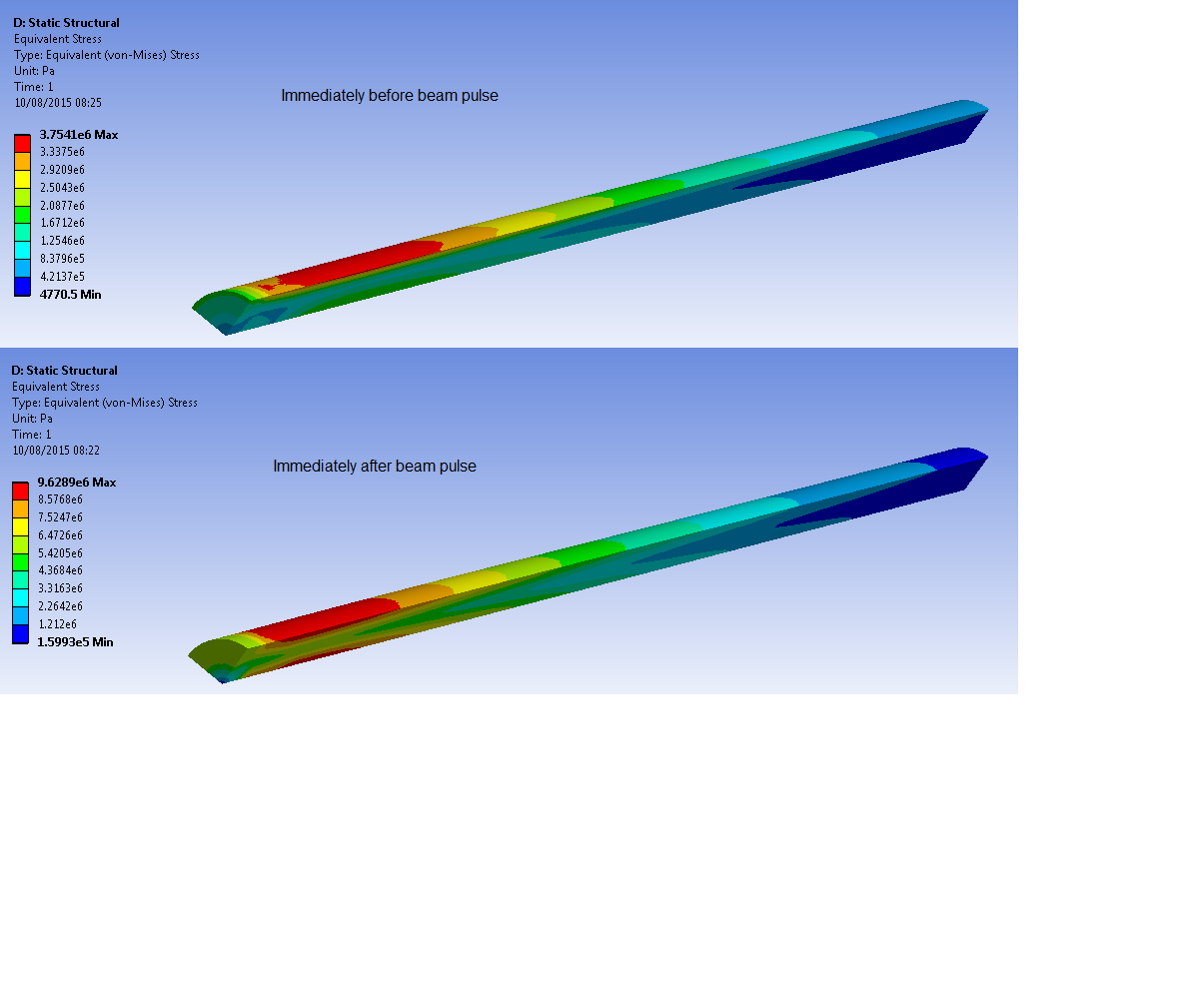 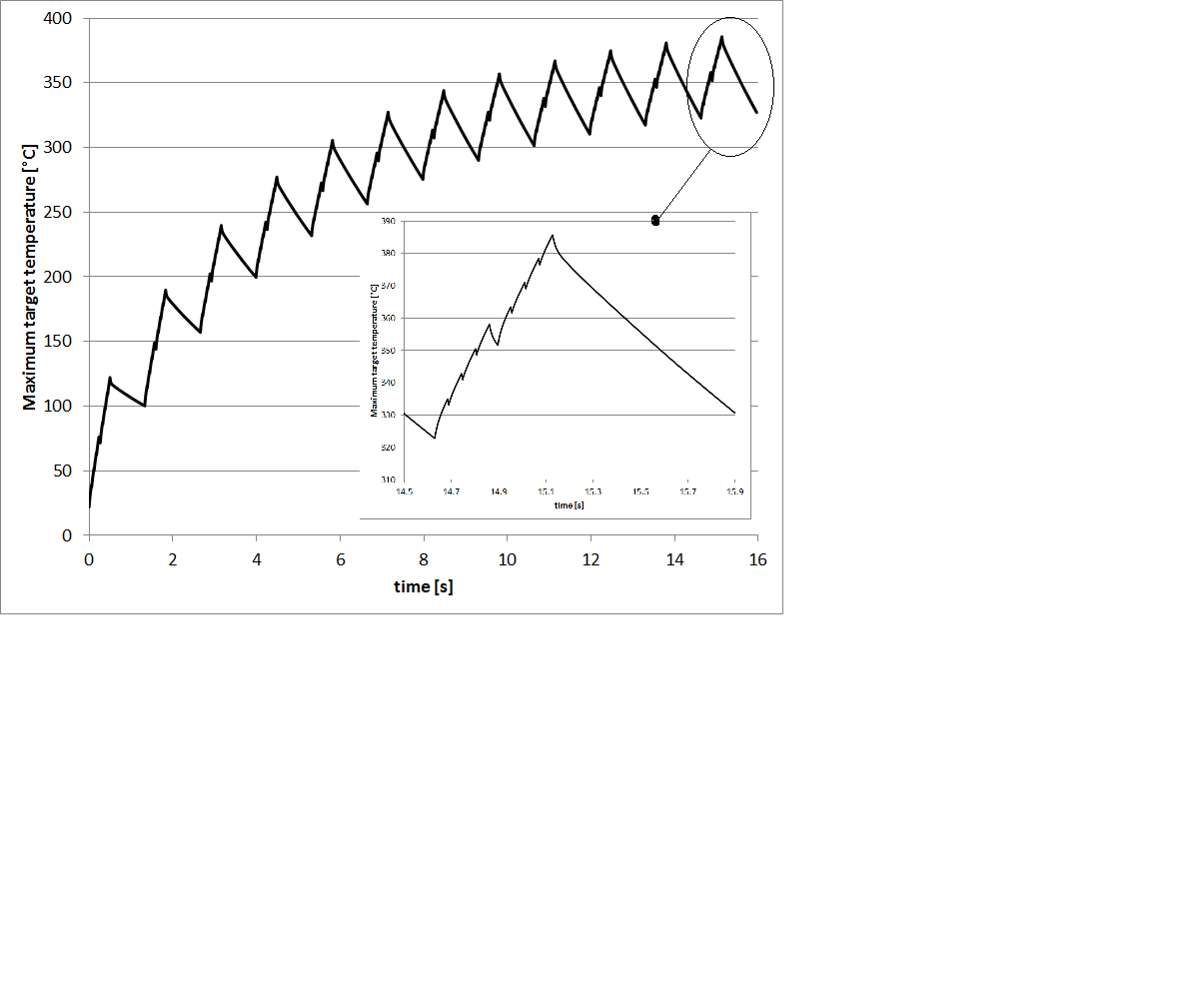 Residual Nuclei calculated with FLUKA
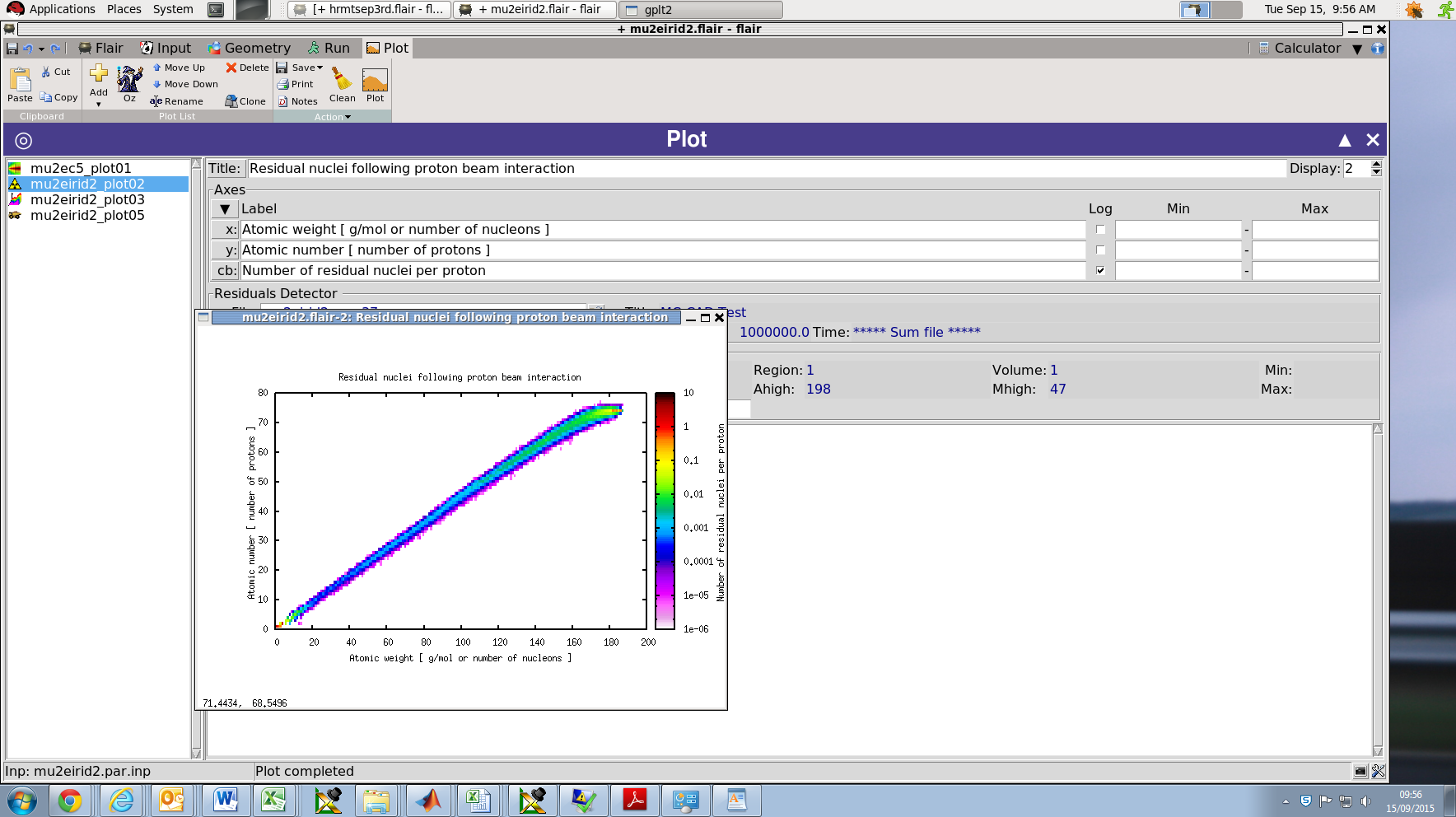 Predict 2e13 hydrogen nuclei/s 
With 8kW beam power 1milligram of hydrogen per year 
11cc of hydrogen gas at standard atmospheric conditions  with calorific value of 140J 
dealt with by occasional helium replacement during long service intervals?
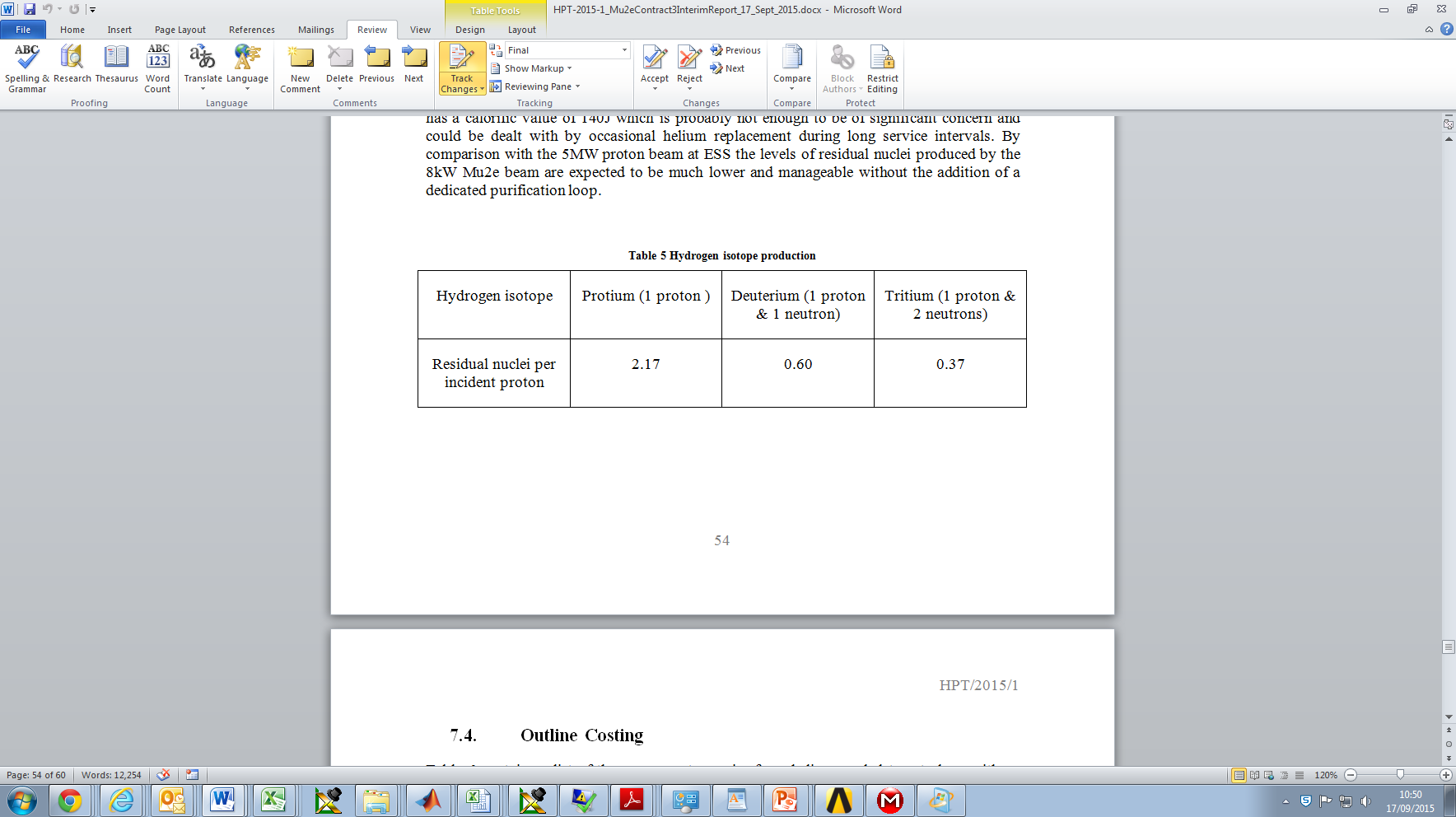 Helium Cooling Circuit
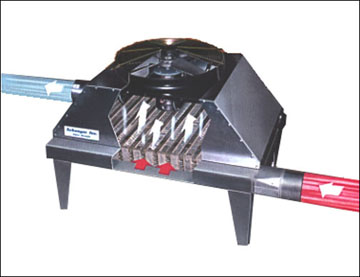 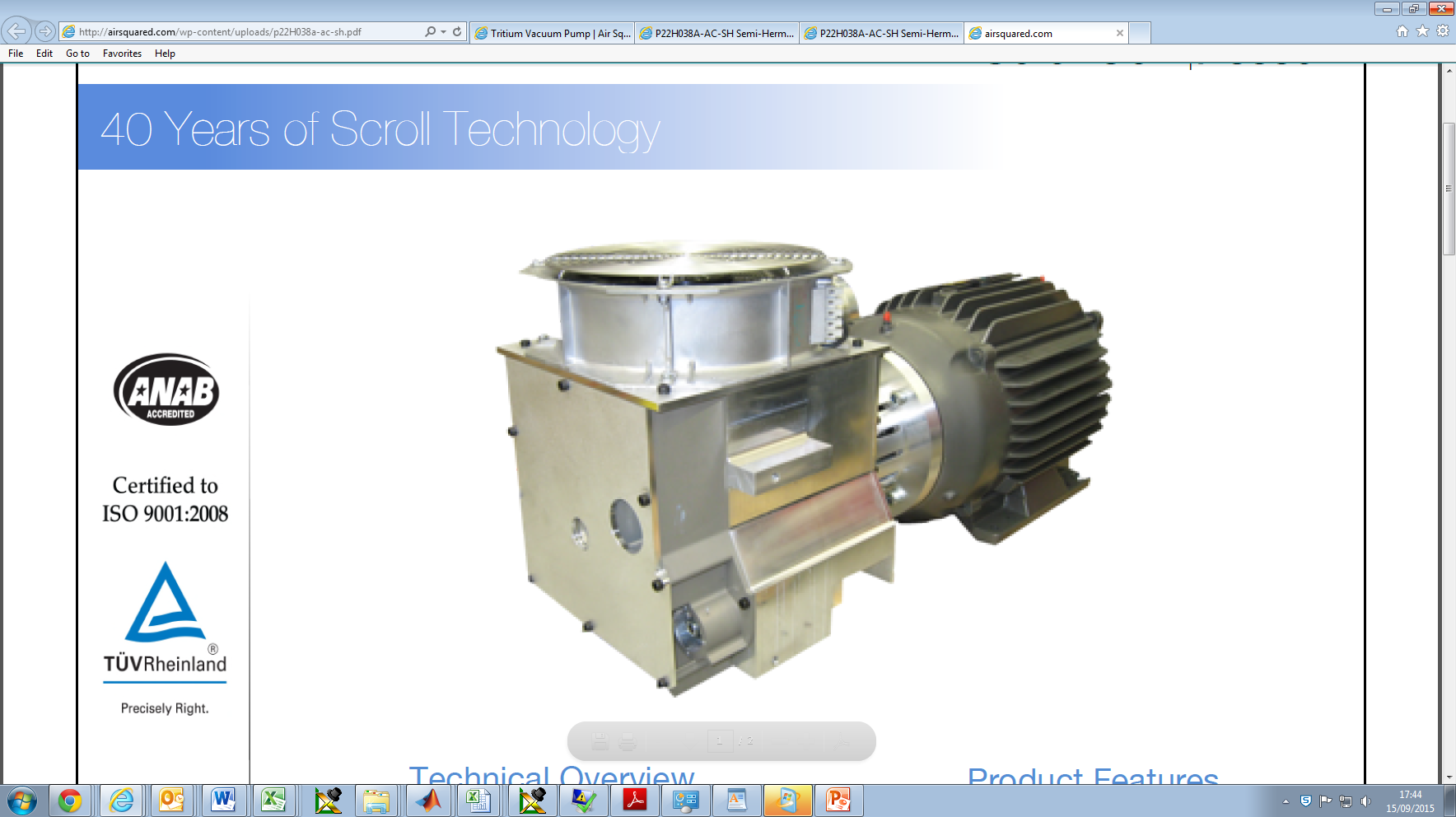 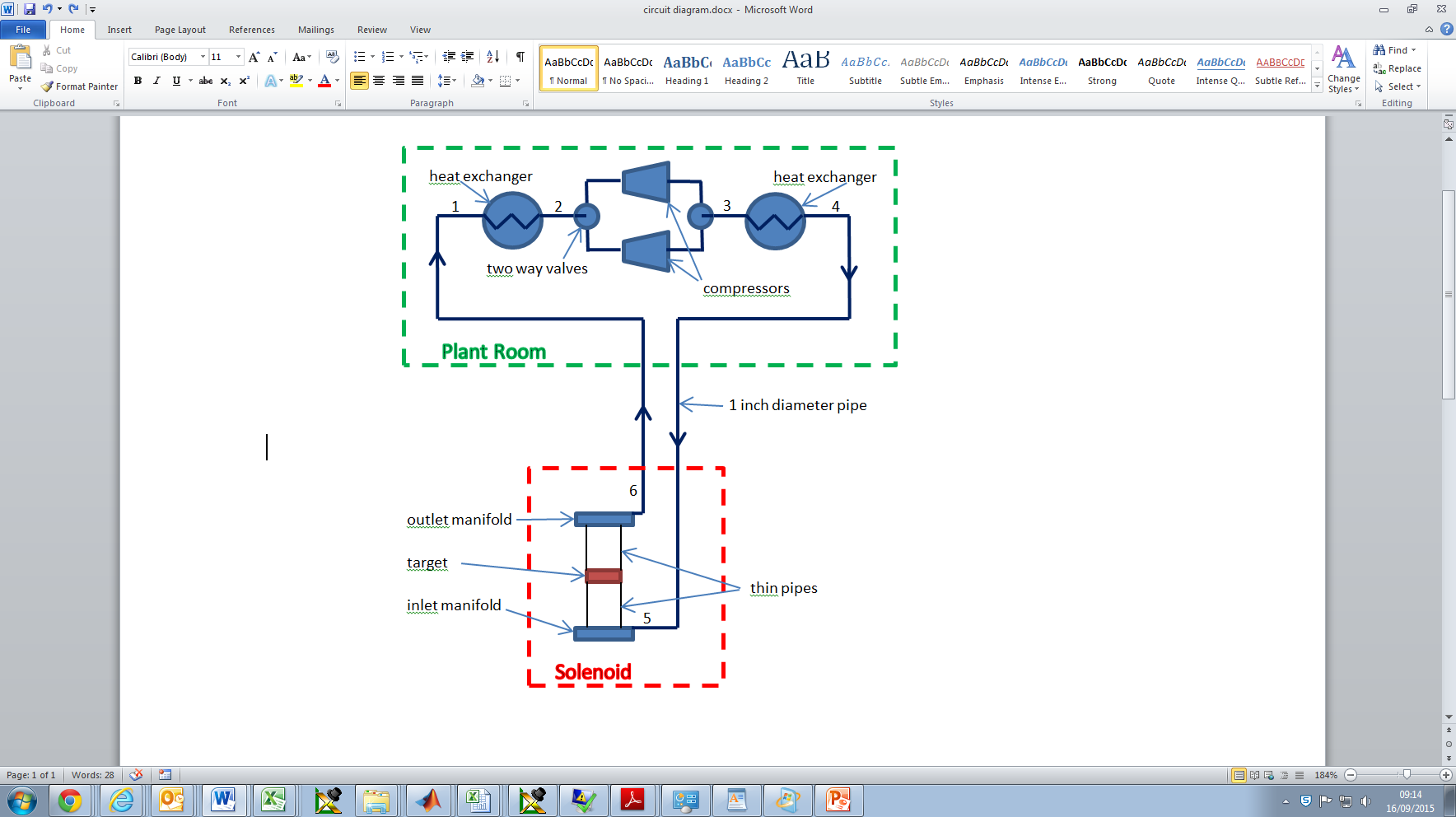 Heat exchangers:
Tube and fin helium to forced air convection units
Compressors:
Magnetic coupling driven, hermetically sealed aluminium scroll pump designed to compress helium
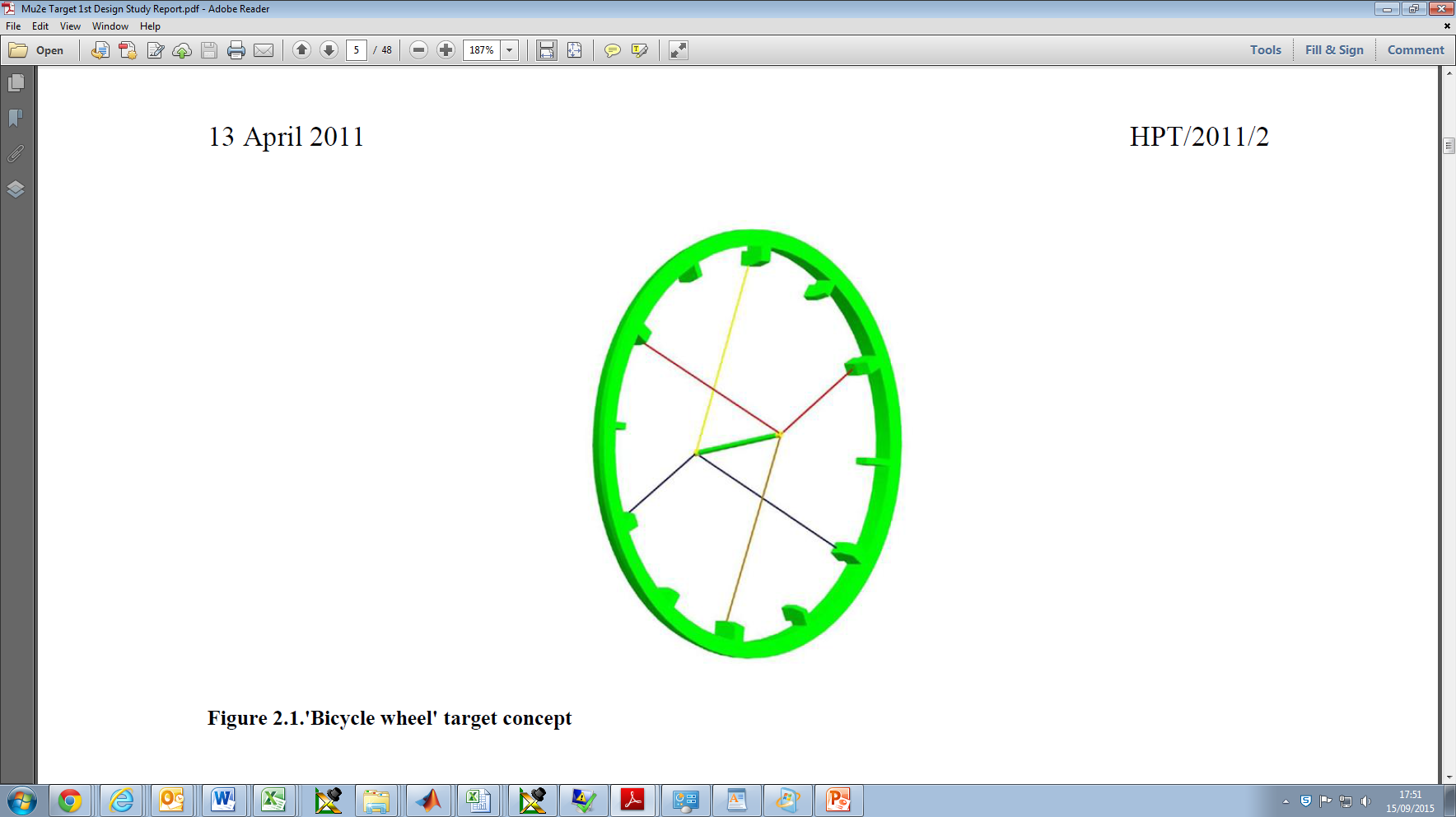 Approximate helium 
operating  conditions
1 – 40°C 1.25bar (abs)
2 – 40°C 1 bar (abs)
3 – 100°C 1.75bar (abs)
4 – 40°C 1.5 bar (abs)
5 – 40°C 1.5 bar (abs)
6 – 150°C 1.25 bar (abs)
Target:
Bicycle wheel design as per water cooled target design with helium delivered to target from an annular manifold system via thin supporting tubes
Scroll pump
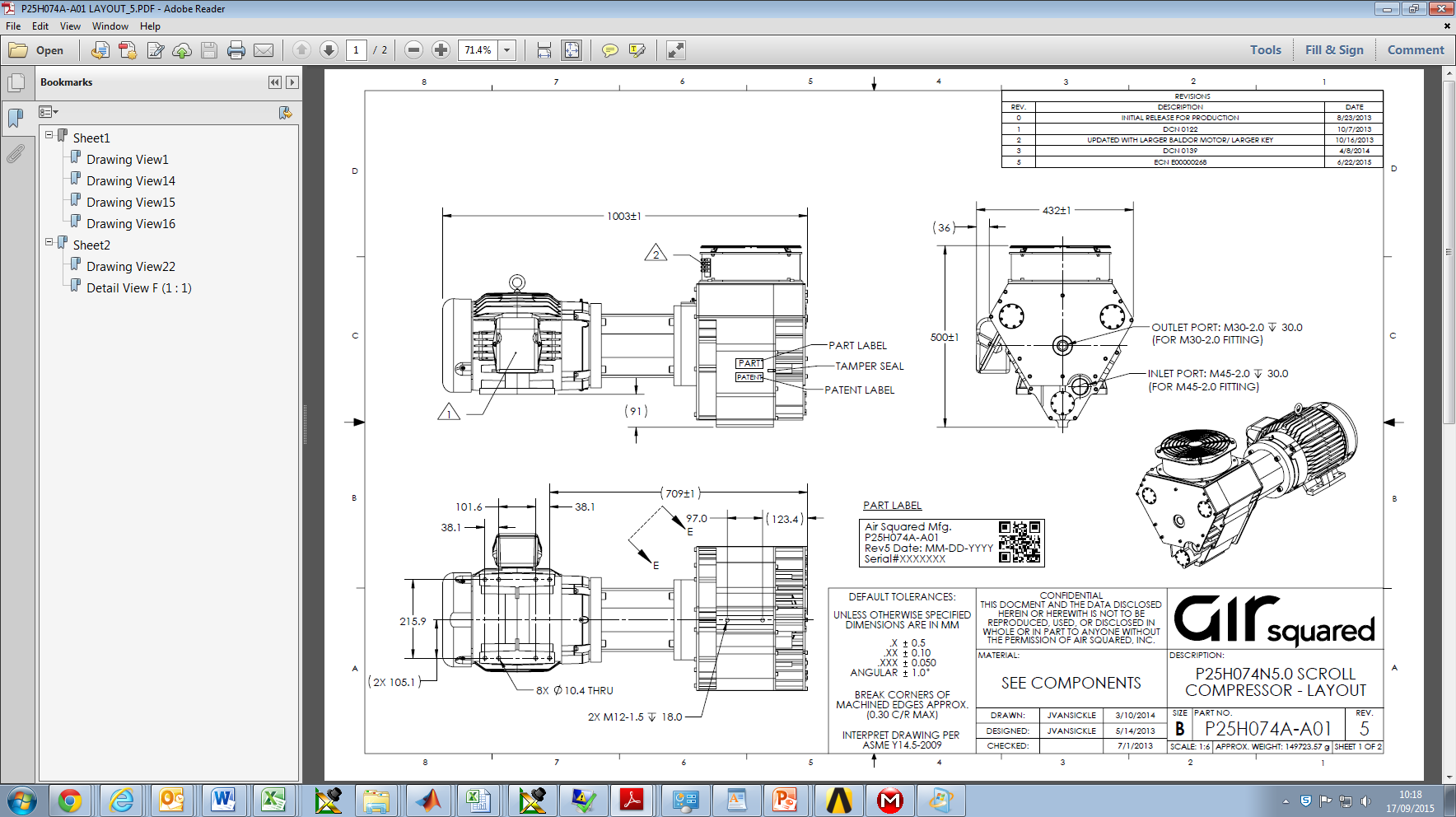 Hermetically sealed mechanisms
Magnetic coupling drive systems
Patented bellows sealed scroll pump
Specifically designed to work on helium
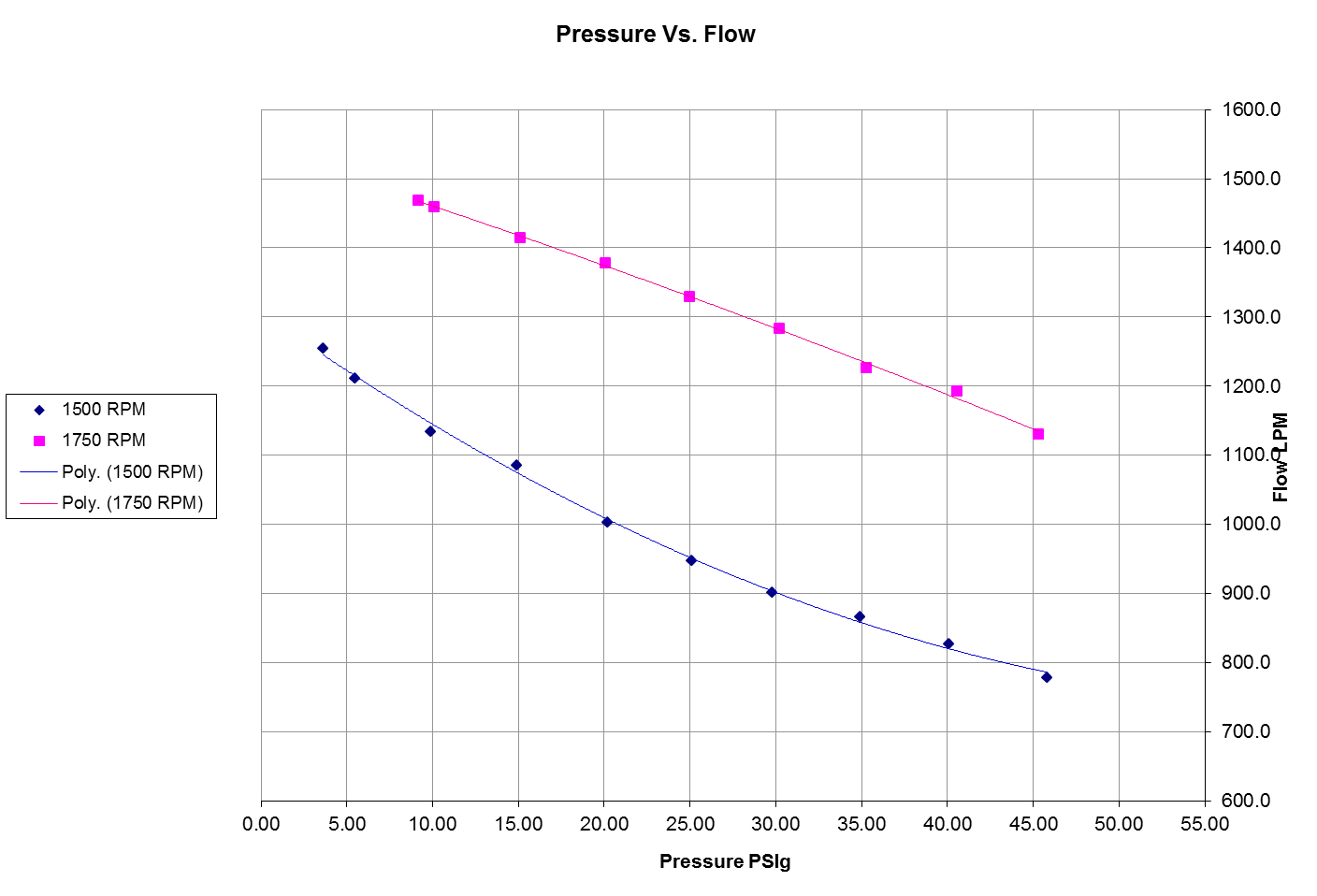 Plot shows performance test of P25 scroll pump compressing helium
Performance in excess of Mu2e requirements with inlet temperature of 20°C
Air squared design be-spoke compressors for  specific gases and temperature and pressure ratio requirements
Heat exchanger
Helium to Air heat exchanger

Large surface area (3m2) fin and tube structure

Forced air convection to chill helium back to target station air temperature

No additional water cooling circuit required
Connecting pipework
1gram/s of helium flowing down 25mm diameter pipe results in a pressure drop of 0.0001bar/m

0.01 bar for 100m of pipe

transport of helium between plant room and facility possible without requiring a significant pressure gradient.
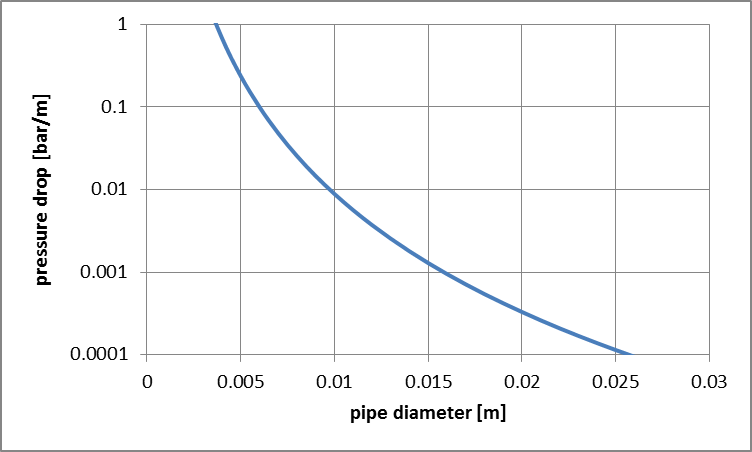 Summary
Pros and Cons of a helium cooled target compared to a radiation cooled target
Cost estimate of developing a helium cooled target
Total similar to estimated budget for development of the radiation cooled target